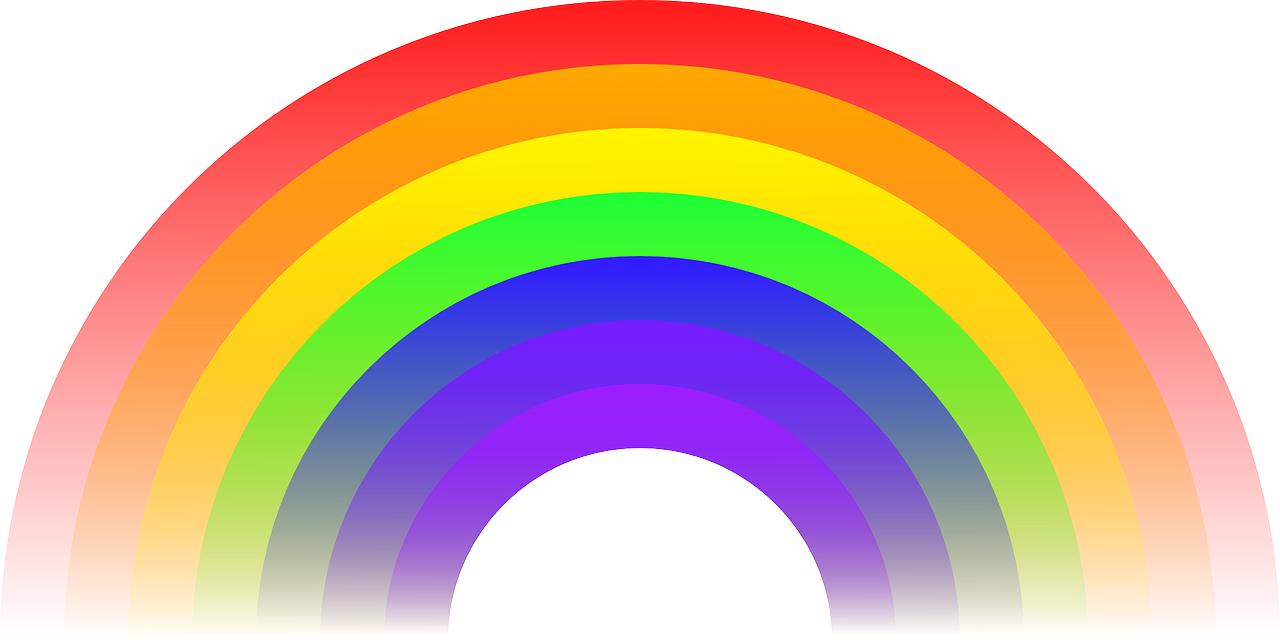 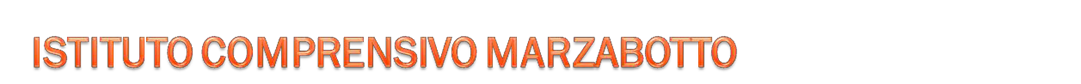 Via Savona 135, Sesto San Giovanni (Milano) tel. 02 3657501fax. 02 36575050email: segreteria@icmarzabotto.gov.it pec: miic8a700r@pec.istruzione.it sito: www.icmarzabotto.edu.itLa Dirigente scolastica: dott.ssa Anna CrovoRiceve tutti i giorni su appuntamento per colloqui individuali email: dirigente@icmarzabotto.edu.it
	La formazione della persona in tutti i suoi aspetti, in un percorso di crescita verso la progressiva conquista di

Identità personale, come consapevolezza di sé, dei propri valori, capacità e limiti del proprio processo di apprendimento
Autonomia, come capacità di operare scelte realistiche nell’immediato futuro
Responsabilità e consapevolezza, del proprio essere e del proprio agire
nella scuola e nella società
Conoscenze e competenze, mettendo in gioco il proprio sapere teorico e pratico per risolvere i problemi che progressivamente si incontrano
Comprendono momenti formali e informali per favorire l’alleanza educativa
	Patto educativo di corresponsabilità scuola-famiglia
	Incontri con i genitori
Accoglienza classi prime a settembre, prima dell’inizio delle attività scolastiche
Elezione genitori rappresentanti di classe
Assemblee di classe (presentazione del programma, consegna dei documenti
di valutazione, andamento della classe)
Consigli di interclasse con i  genitori rappresentanti
Colloqui individuali periodici
	Scuola aperta alle famiglie
Mercatino della solidarietà “ Ali Asafrì” in occasione del Natale
Lettura animata in biblioteca
Festa di primavera
PROGETTI MARZABOTTO 2019/2022
MAPPA DELLE SCELTE STRATEGICHE
Le Aree Progettuali (AP)
AP4 FORMAZIONE
Le ragioni e il senso delle scelte Risorse professionali
Ambiti e scelte
AP1 INCLUSIONE
Le ragioni e il senso delle scelte Risorse professionali
Ambiti e scelte
Orientamento/ didattica orientativa
Bisogni Educativi Speciali BES, certificati e non certificati
Intercultura
Area relazionale: “ Laboratorio di gestione delle relazioni: dal
lavoro di gruppo al gruppo di lavoro”; “Gestione dei conflitti”
Area dell’innovazione didattico tecnologica: “Risorse
Educative Aperte – materiali didattici autoprodotti in forma di ebook adottabili come libri di testo”
Altri momenti di formazione per i docenti, per i genitori e per
il personale ATA
AP2 CONTINUITÀ
Le ragioni e il senso delle scelte Risorse professionali
Ambiti e scelte
Dipartimenti / Organizzazione generale
Raccordo/ continuità
AP5 RELAZIONE
Le ragioni e il senso delle scelte Risorse professionali
Ambiti e scelte
AP3 ORGANIZZAZIONE
Le ragioni e il senso delle scelte Risorse professionali
Ambiti e scelte
Progetto Tutoring
Servizio di counselling scolastico
Leadership distribuita (Coadiutori, Figura di sistema, Animatore digitale);
FS, figure di presidio e monitoraggio
Consigli di classe e commissioni di lavoro
Dipartimenti
Autovalutazione di Istituto
Adesione a reti di  scuole e sottoscrizione di accordi di programma
AP6 ATTUAZIONE Piano Nazionale Scuola Digitale  PNSD
Le ragioni e il senso delle scelte Risorse professionali
Ambiti e scelte
Formazione interna
Coinvolgimento della comunità scolastica
Strumenti / spazi innovativi
•
•
-
•
-
•
	Sviluppare e potenziare le capacità e le abilità acquisite nella scuola dell’infanzia, realizzando attività che portino gli alunni a
Appropriarsi della capacità di ascoltare, leggere, scrivere e comprendere
Imparare a narrare, descrivere, analizzare, riepilogare
Operare con le quantità, i numeri, le misure
Organizzare le esperienze nel tempo e nello spazio
Esprimere pensieri ed emozioni con il corpo, la musica, la pittura
Fare esperienza di vita di gruppo nel rispetto delle differenze
 Promozione alla lettura “Ali di carta” – Progetto di Istituto
 "Scuola amica"- progetto Diritti – Progetto di Istituto
 "Sicurezza" – Progetto di Istituto
 "Accoglienza"
 Progetto "Solidarietà"
 "Soglia ludica"
 "L’orto a scuola": educazione alla salute e ambientale
 "Da grande": Centro Decanale
 Progetto "A scuola dopo la scuola": attività extracurricolari
 Sportello di ascolto per alunni delle quarte e quinte e tutti i genitori della primaria
Le indicazioni Nazionali del 2012 prevedono dei traguardi per lo sviluppo delle competenze, al raggiungimento delle quali contribuiscono le seguenti discipline
Area linguistico – artistico espressiva (lingua italiana, lingue comunitarie, musica, arte e immagine, scienze motorie e sportive)
Area storico geografica (storia, geografie)
Area delle educazioni alla convivenza civile (alla cittadinanza, stradale, ambientale, alla salute, alimentare, all’affettività)
Area matematico – scientifica (matematica, scienze naturali e
sperimentali, tecnologia, informatica)
	Il laboratorio è  inteso come luogo privilegiato in cui si realizza una situazione di apprendimento che coniuga conoscenze e abilità su compiti unitari e significativi, in una dimensione operativa e progettuale. In questo senso, non è da intendersi solo come “spazio fisico”, ma come metodologia di lavoro finalizzata al consolidamento, potenziamento e recupero di abilità e competenze.
	I laboratori, diversi per finalità, obiettivi specifici di apprendimento e
contenuti, risultano riconducibili alle seguenti tipologie:


Laboratorio artistico (apertura a.s. 2021 – 2022)
Laboratorio matematico - scientifico
Laboratorio di tecnologie informatiche
Laboratorio di cucina
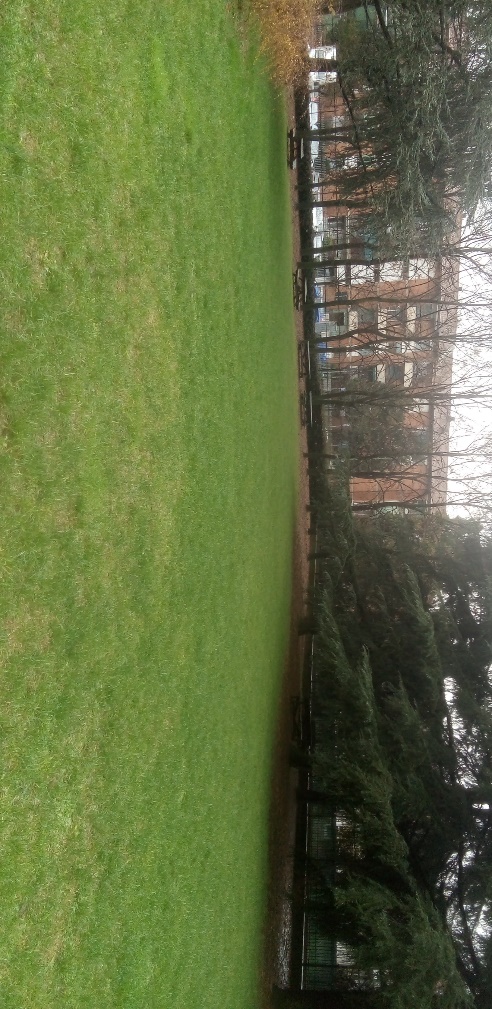 I nostri spazi
Il giardino
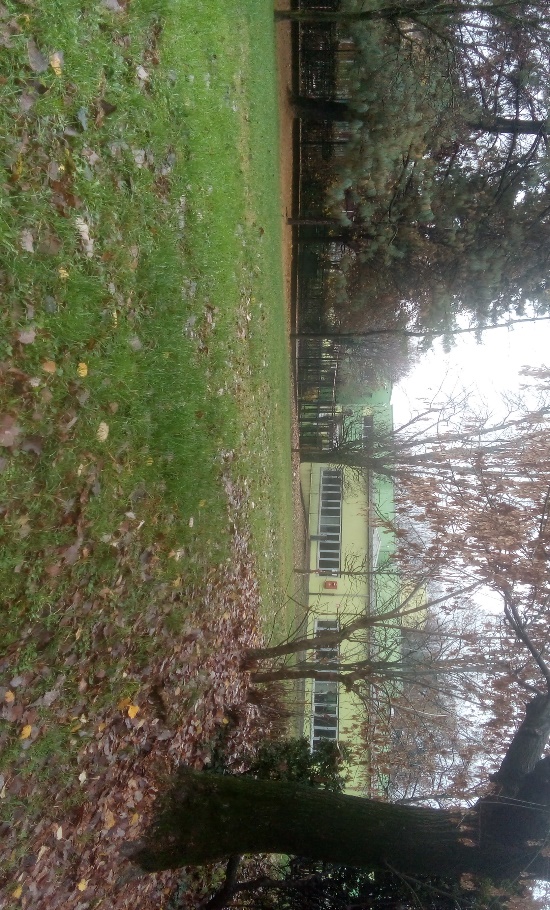 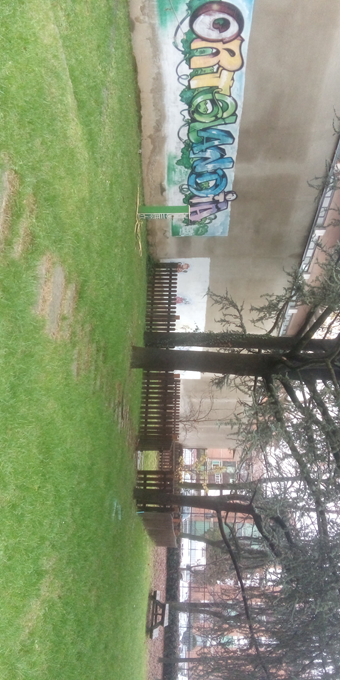 Le palestre
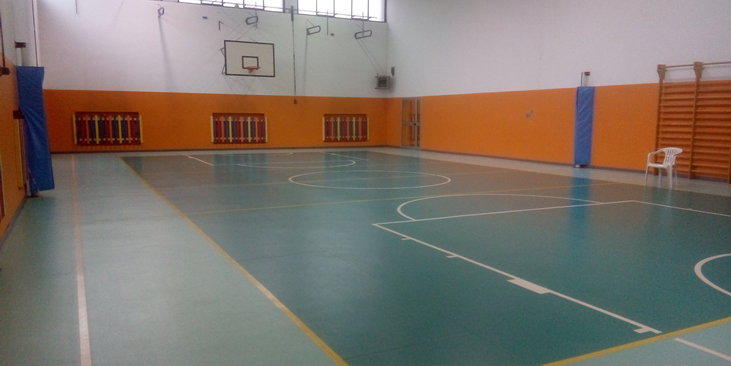 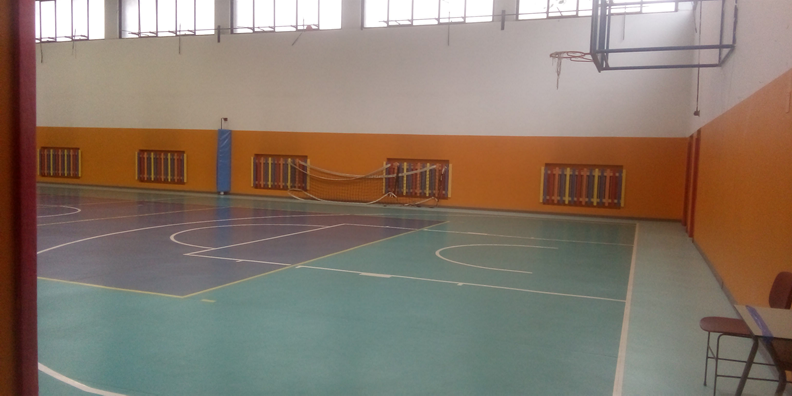 La biblioteca
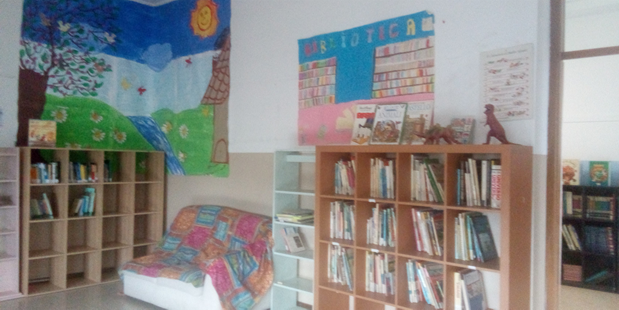 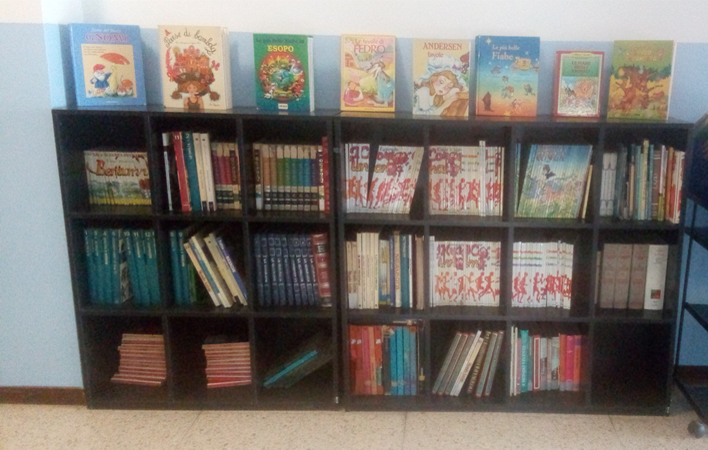 L’aula di religione
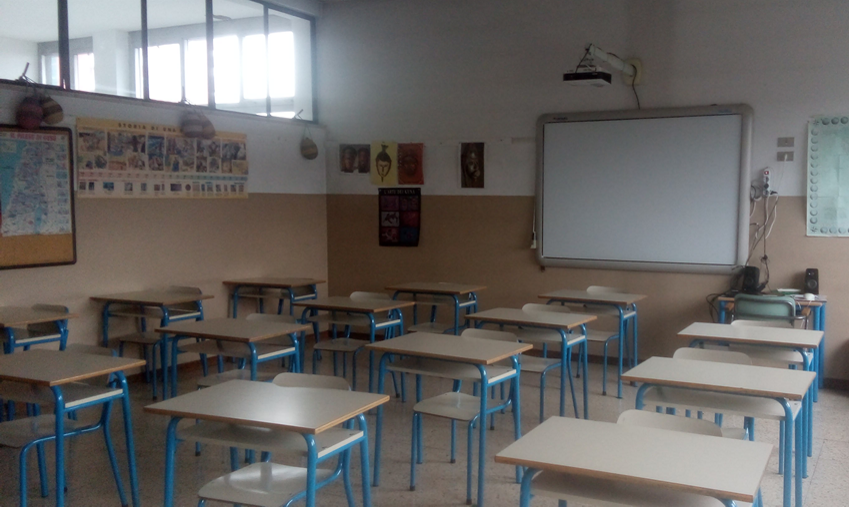 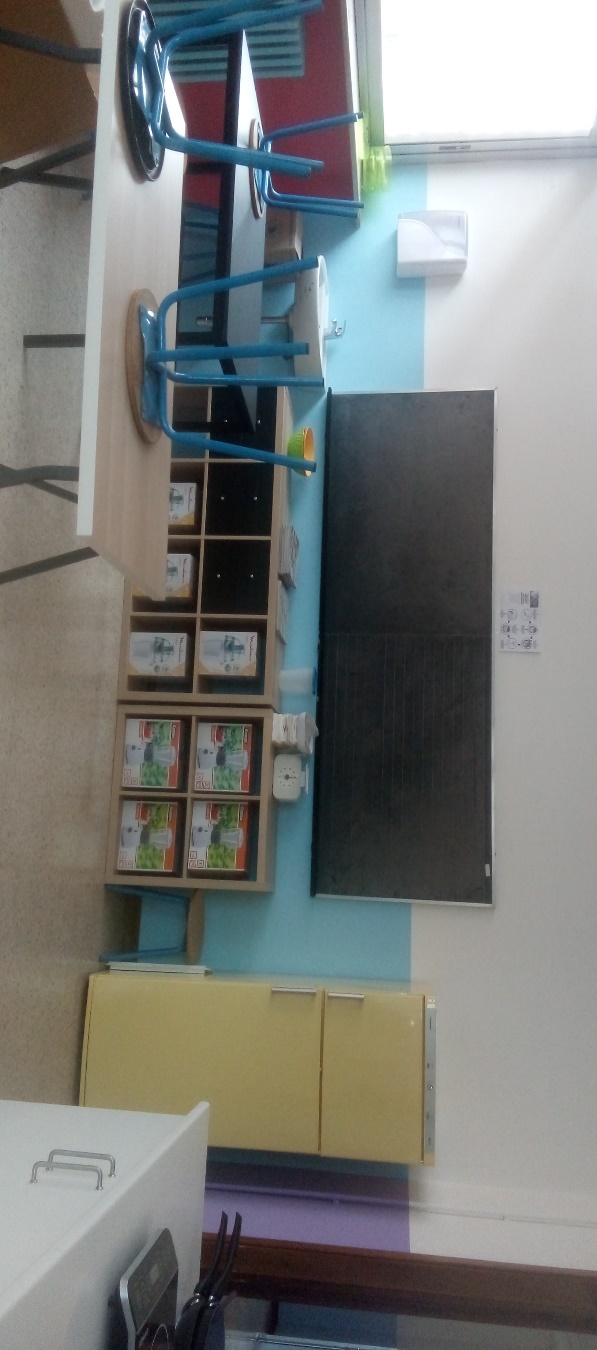 Il laboratorio di cucina
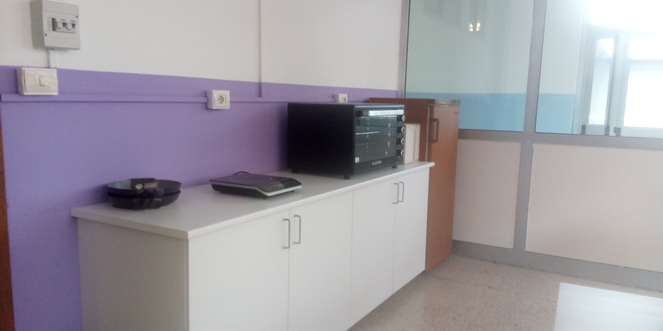 Il laboratorio di informatica
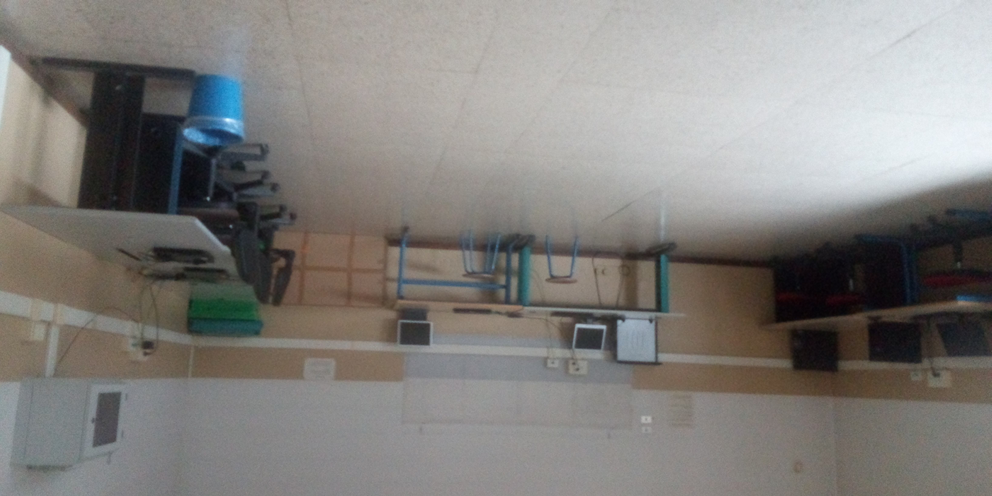 All’atto dell’iscrizione è possibile scegliere tra
Tempo scuola di 40 ore → comprensivo di mensa (servizio fornito a pagamento dal Comune)
Tempo scuola di 30 ore → non comprensivo di mensa
Tempo scuola di 24 e 27 ore → solo se il numero delle iscrizioni
permetterà la formazione della classe


E’ importante ricordare che:
	Ad oggi nella nostra scuola tutte le classi funzionano con un tempo
scuola di 40 ore su richiesta dei genitori;
	La scelta del modello di tempo vale per l’intero quinquennio e non può essere modificata successivamente
Con l’attuale tempo scuola a 40 ore settimanali, l’impegno scolastico degli alunni è di 8 ore al giorno per cinque giorni la settimana, dalle 8,25 alle 16,30
8.25 alle 8.30 ingresso alunni
8.30- 10.30 attività didattica
❖	10.30-10.40 intervallo
10.40-12.30 attività didattica
12.30- 14.30 pranzo e attività ricreativa
14.30-16.30 attività didattica
Tempo scuola giornaliero disposto a seguito dell’emergenza sanitaria
Orario completo (40 ore), con ingressi e uscite scaglionati da tre diversi accessi, e servizio mensa garantito su due turni.
A scuola dopo la scuola
La scuola primaria Marzabotto propone attività extrascolastiche condotte da esperti esterni dalle 16.30 alle 17.30, in collaborazione con il Comune di Sesto San Giovanni e Associazioni del territorio.
  ATTIVITÀ SPORTIVE: corsi di danza, volley, karate, calcio.
  ATTIVITÀ ARTISITICHE: corso di chitarra moderna.
Il Comune di Sesto fornisce i seguenti servizi a pagamento
Pre-scuola dalle 7.30 alle 8.25
Giochi serali dalle 16.30 alle 17.30


La richiesta si effettua all’atto dell’iscrizione